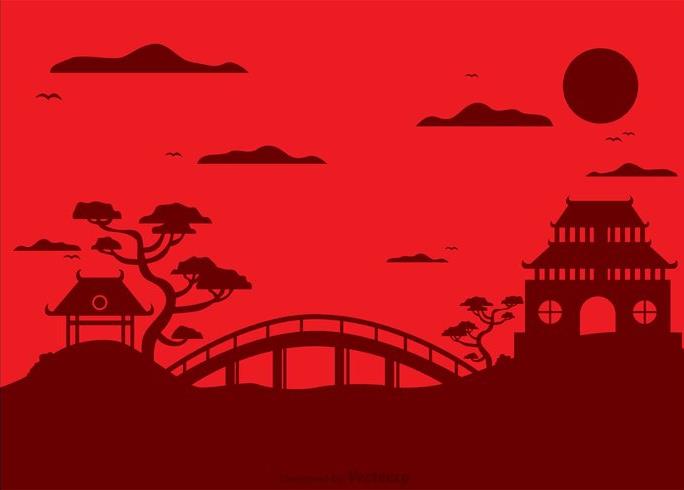 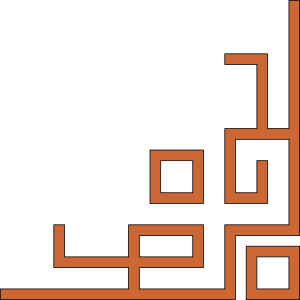 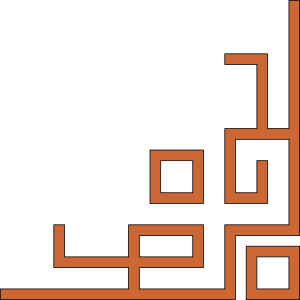 Chinese New Year Quiz
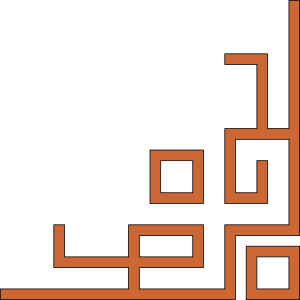 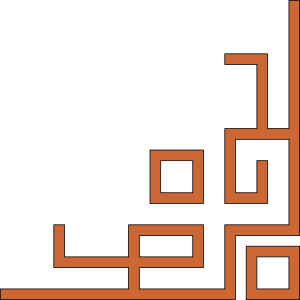 READY!
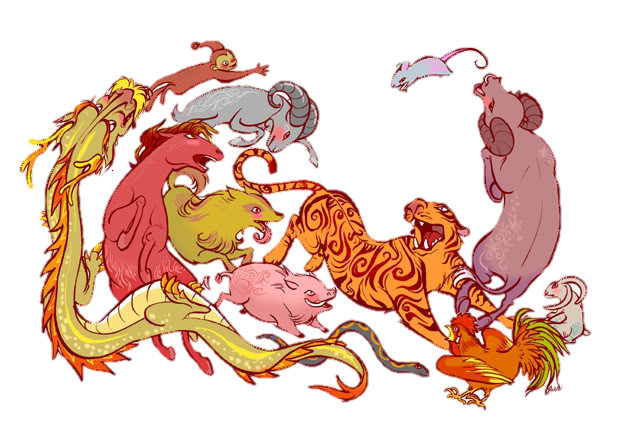 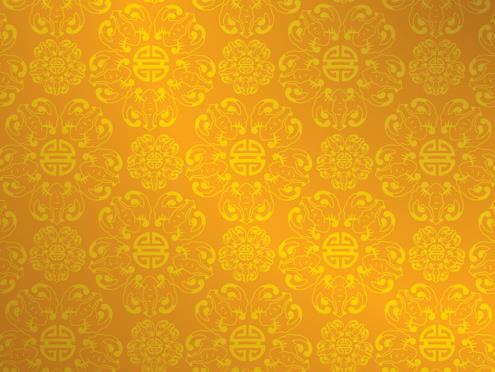 Let start with some questions about the Zodiac Story!
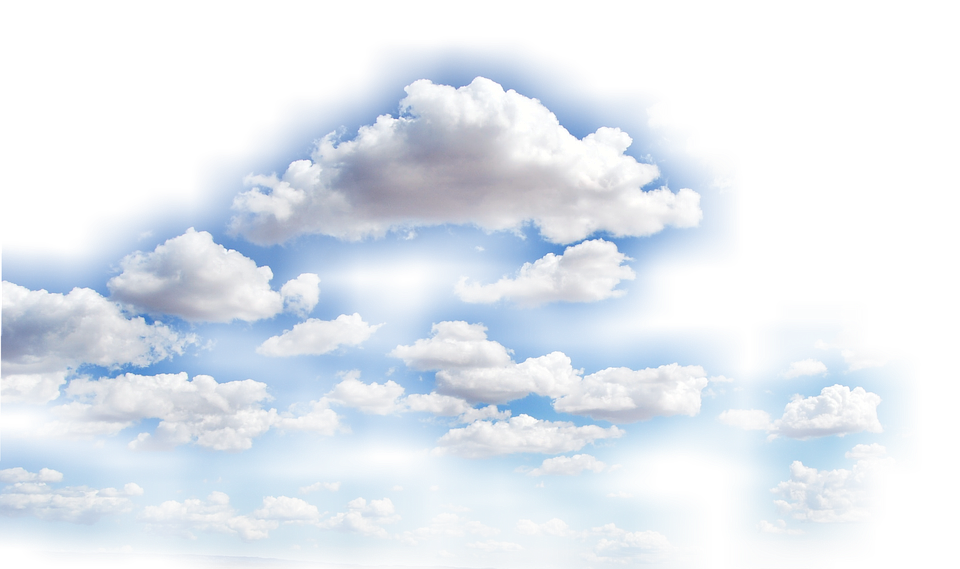 1. Where did the animals have their race?
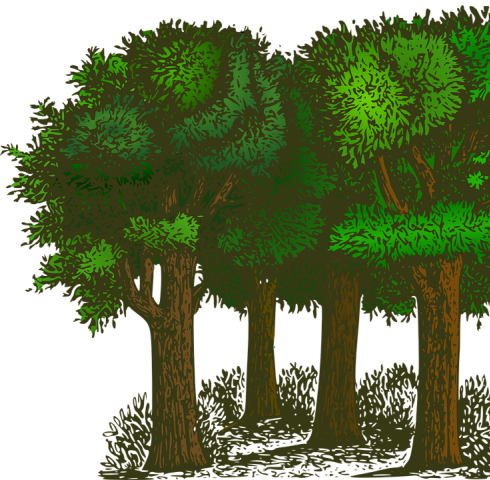 B. The sky
C. A forest
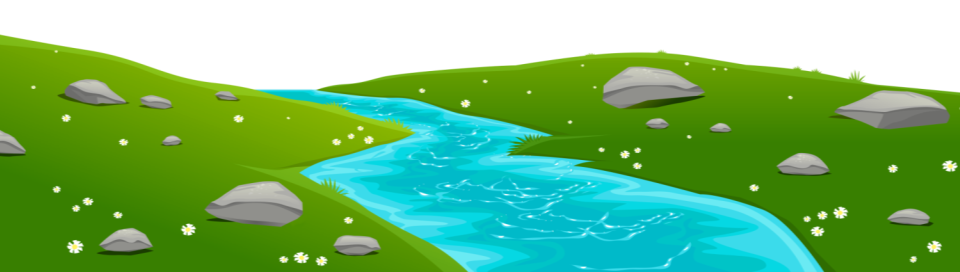 A. A river
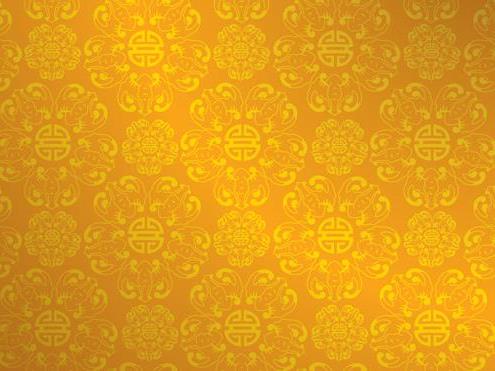 2. Why did the Emperor decide to have a race?
C. To name each year
A. For fun
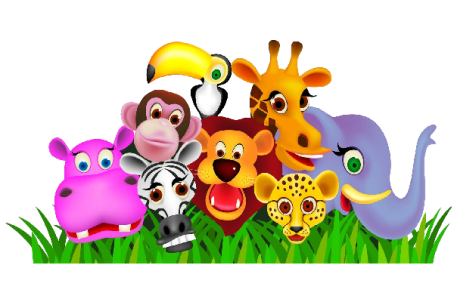 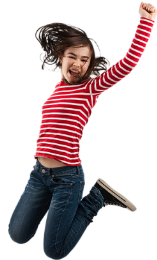 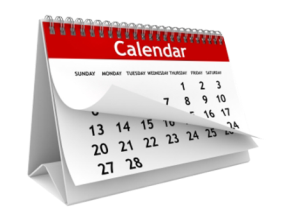 B. To keep the animals healthy
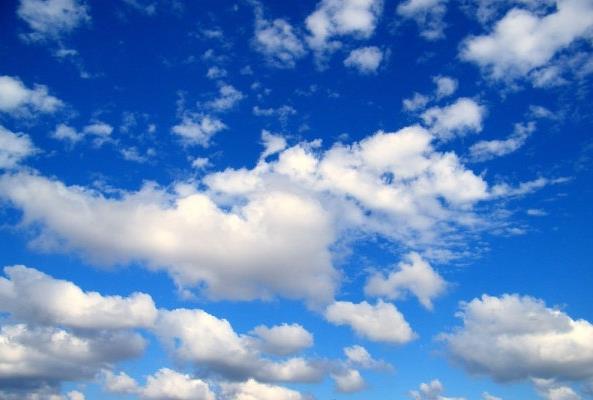 3. Who did the Rat push off the Ox’s back?
A. The Monkey
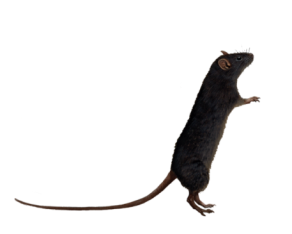 B. The Cat
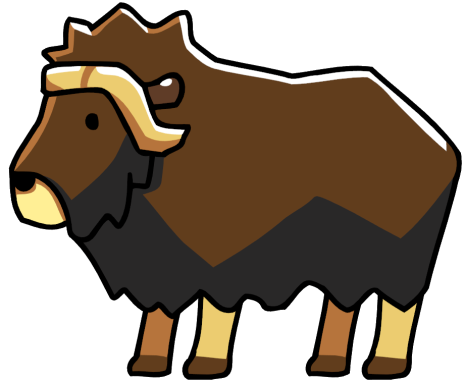 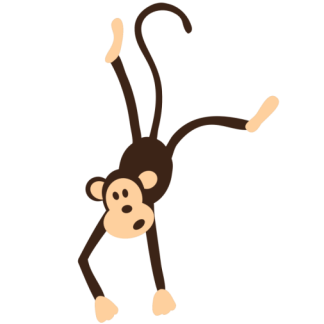 C. The Frog
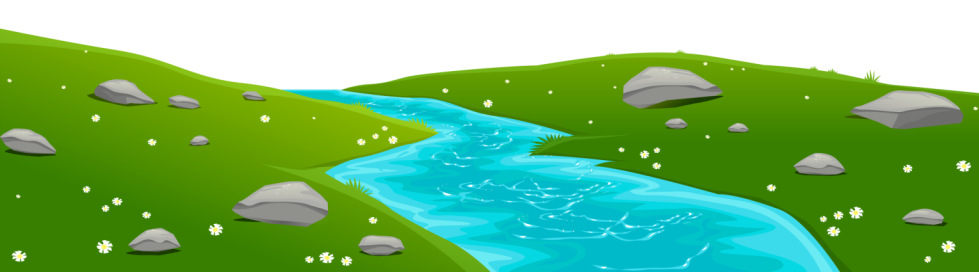 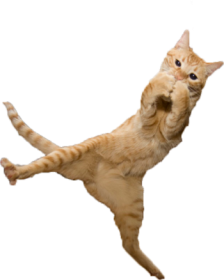 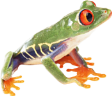 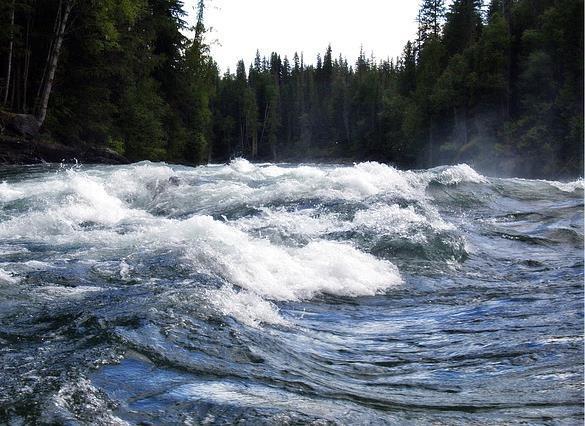 4. Which three animals made a raft together?
A. The Pig, Rabbit and Dog
B. The Rat, Tiger and Snake
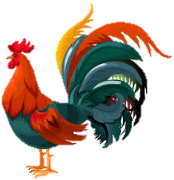 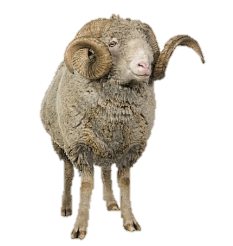 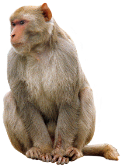 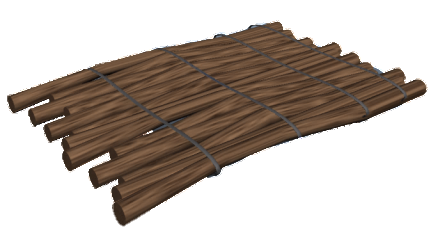 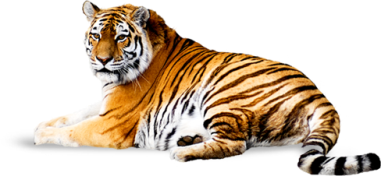 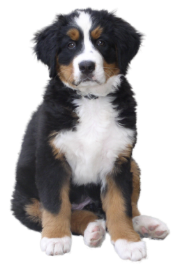 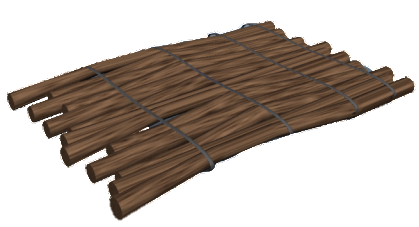 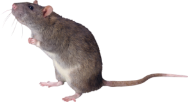 C. The Ram, Monkey and Cockerel
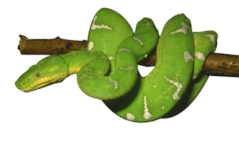 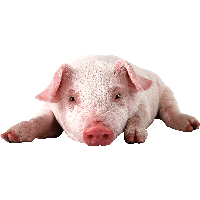 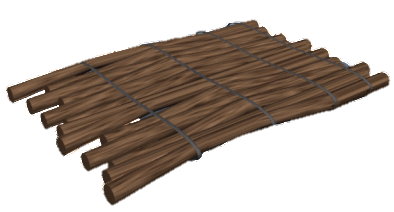 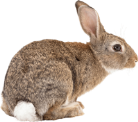 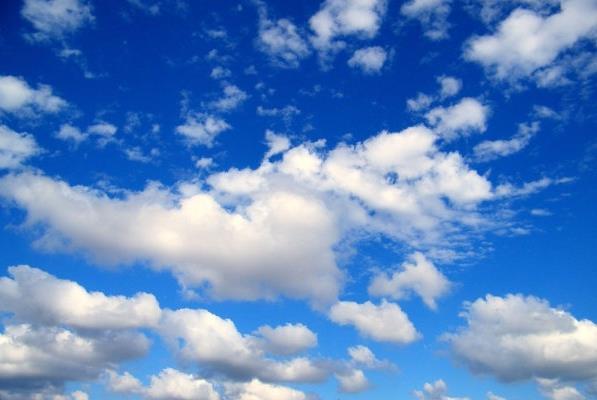 5. Which animal hopped across the river?
B. The Tiger
C. The Rabbit
A. The Cat
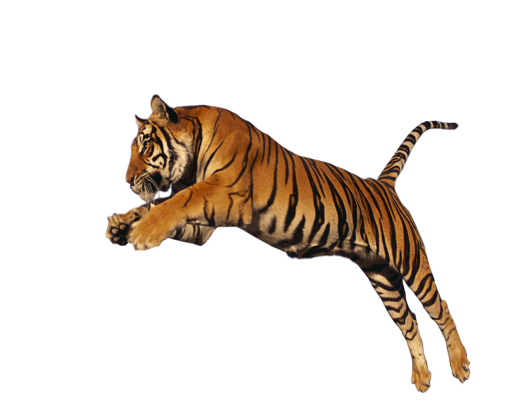 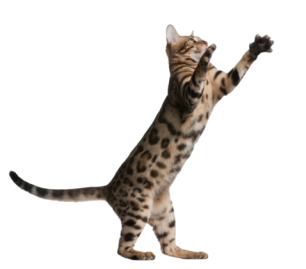 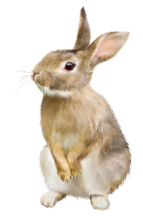 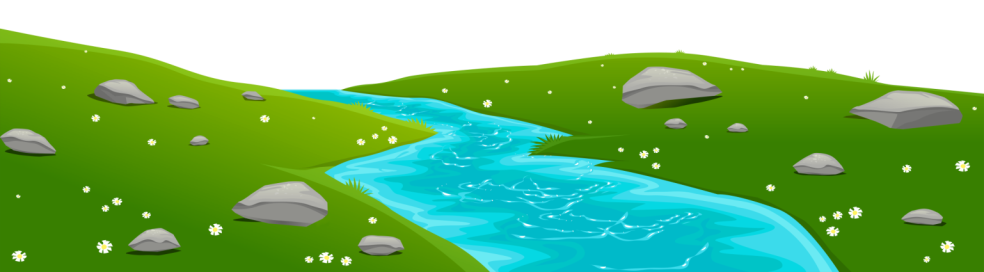 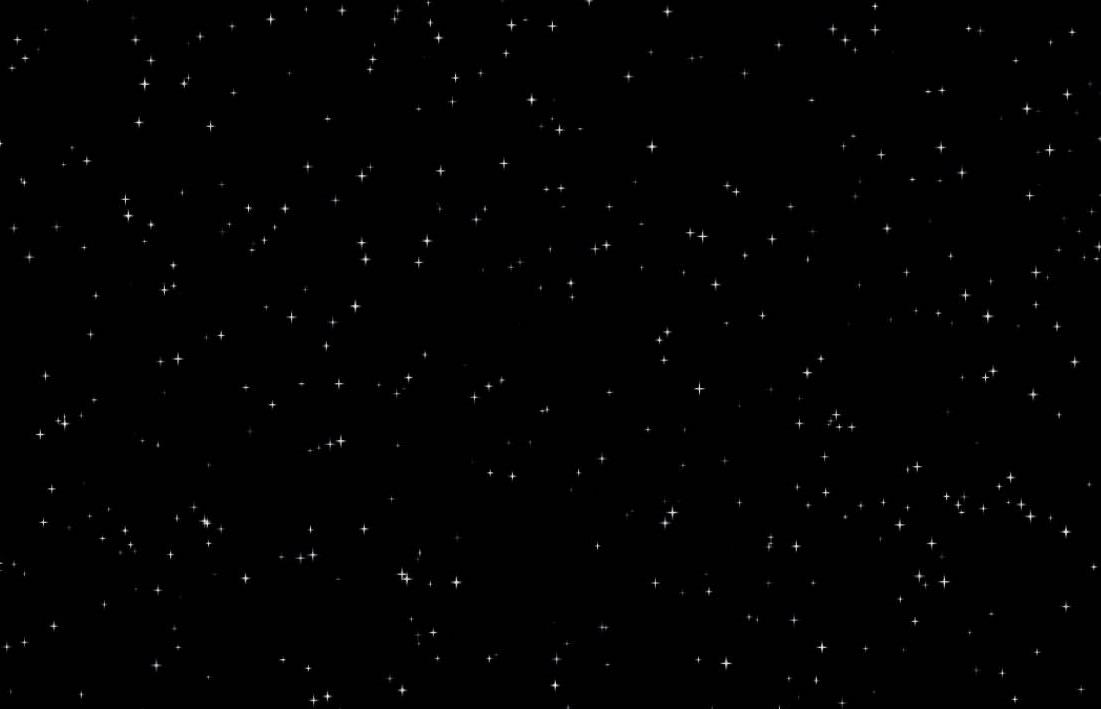 6. Which animal did not get a place in the race?
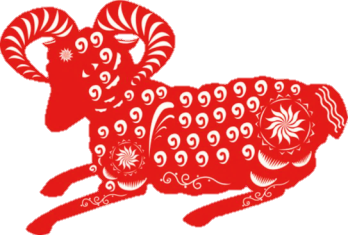 A. The Cat
C. The Rabbit
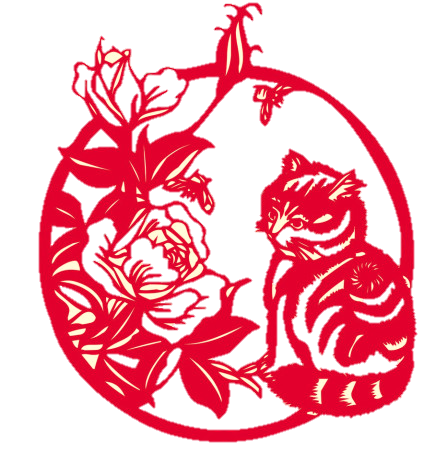 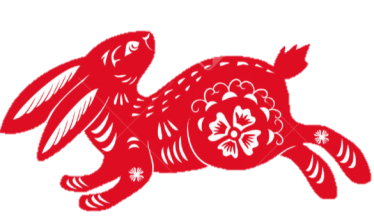 B. The Ram
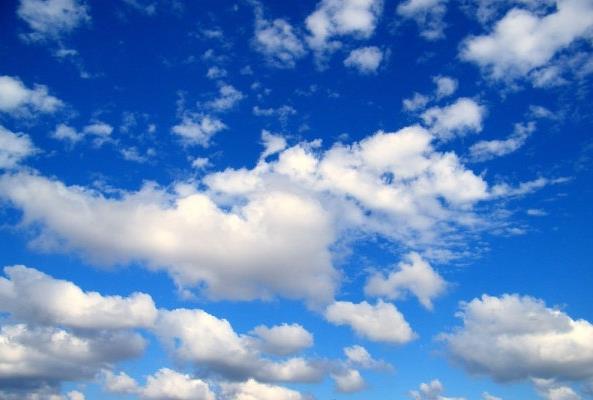 7. Which animal did the Snake wrap themselves around?
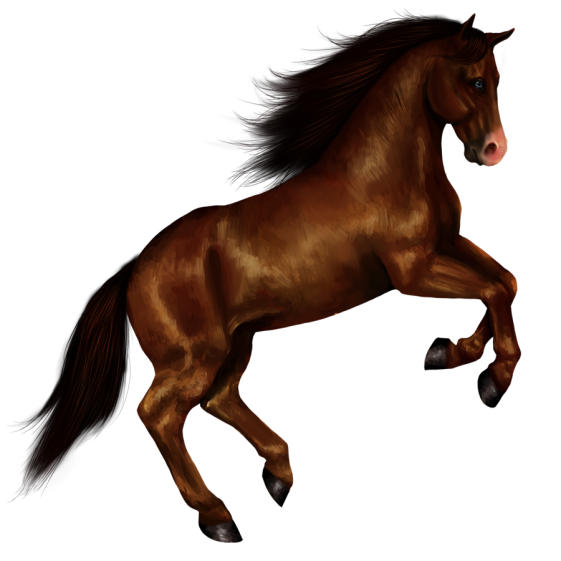 A. The Horse
B. The Ram
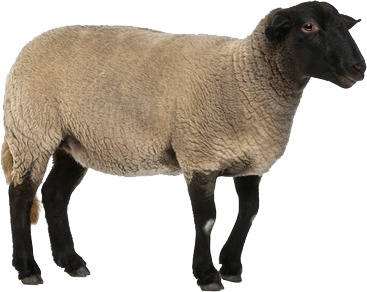 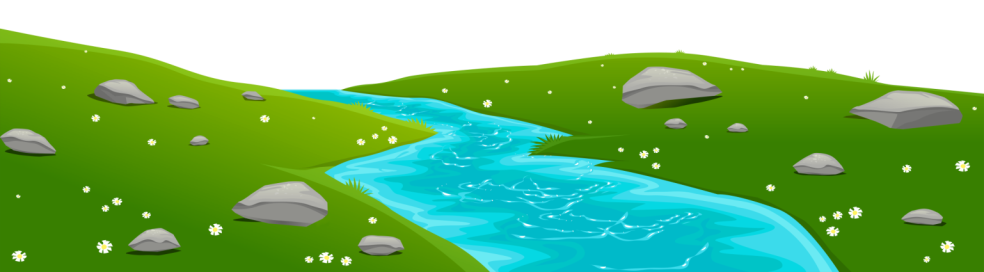 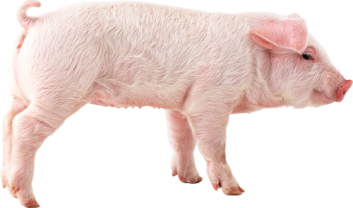 C. The Pig
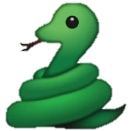 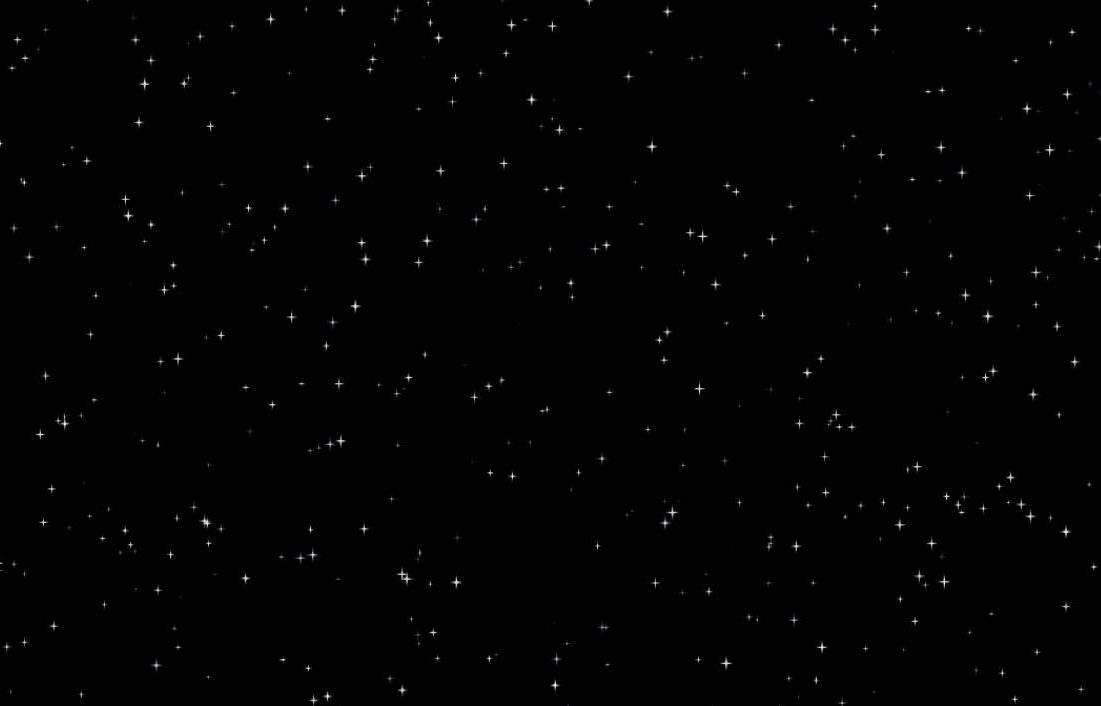 8. Which animal is the Zodiac for 2018?
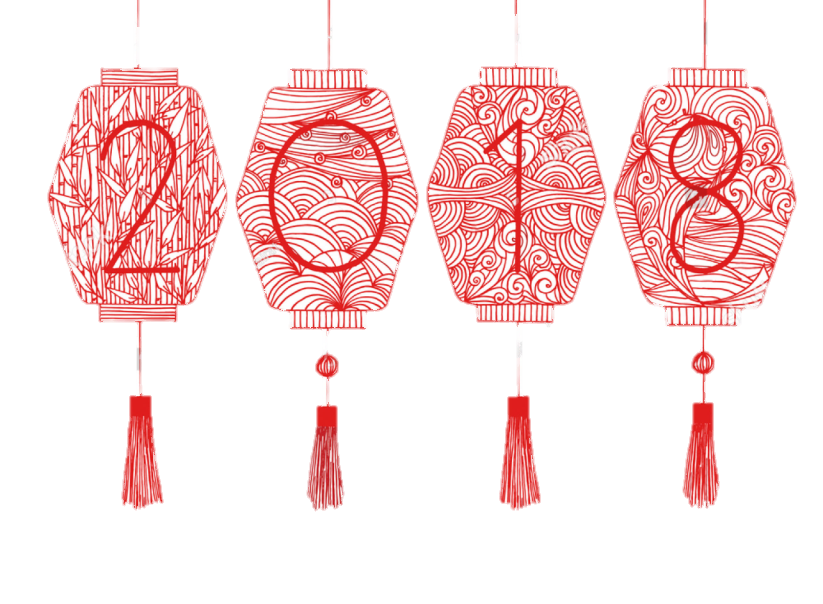 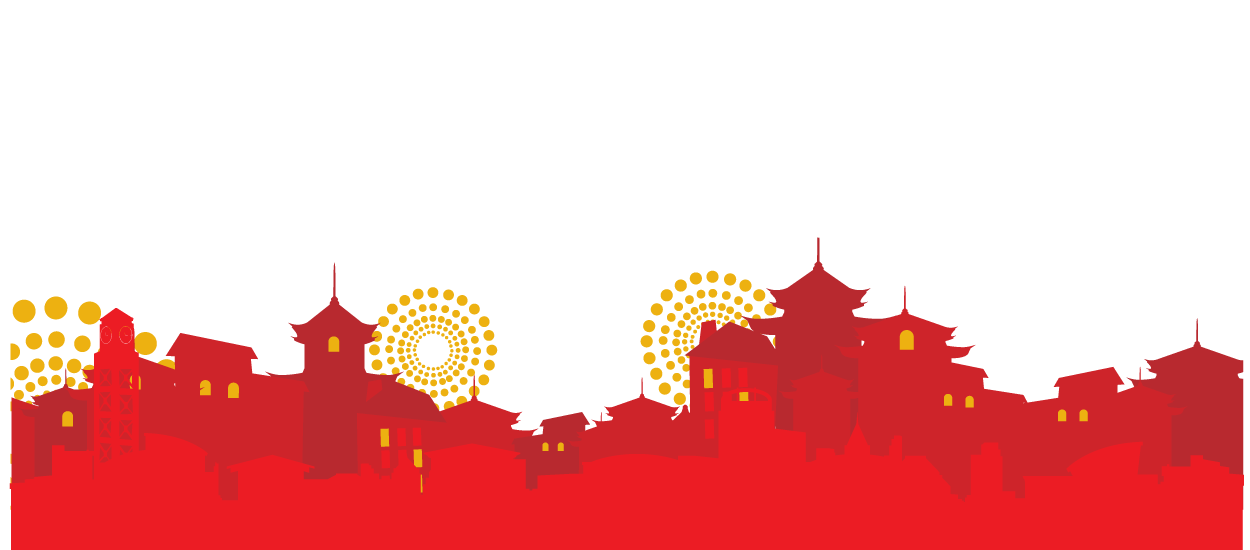 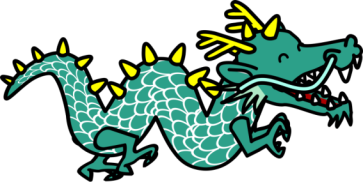 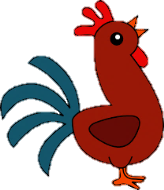 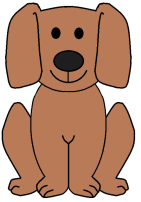 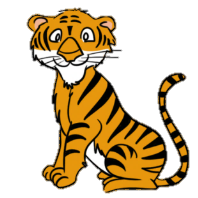 A. Tiger
C. Cockerel
B. Dog
D. Dragon
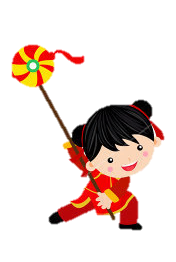 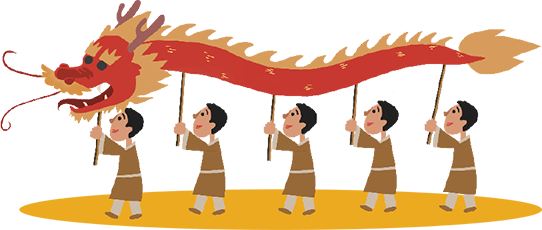 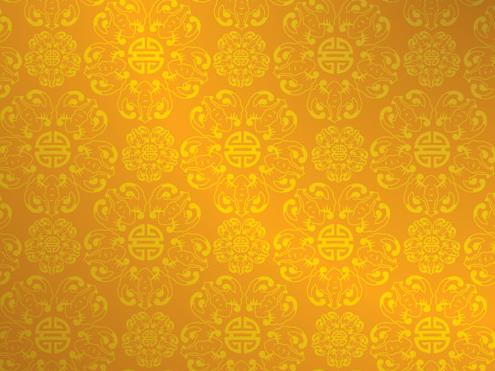 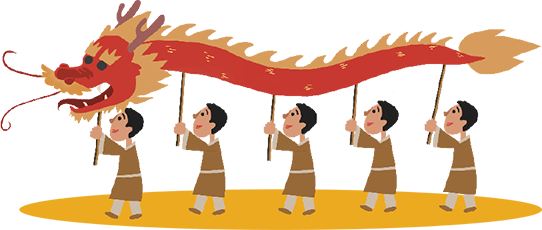 9. What does the dragon chase in the Dragon Dance?
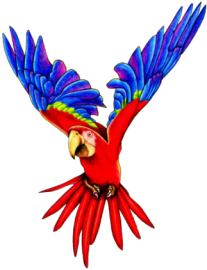 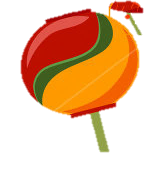 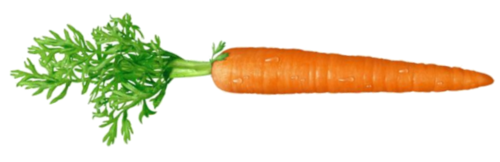 A. A beautiful parrot
B. A tasty carrot
C. The Pearl of Wisdom
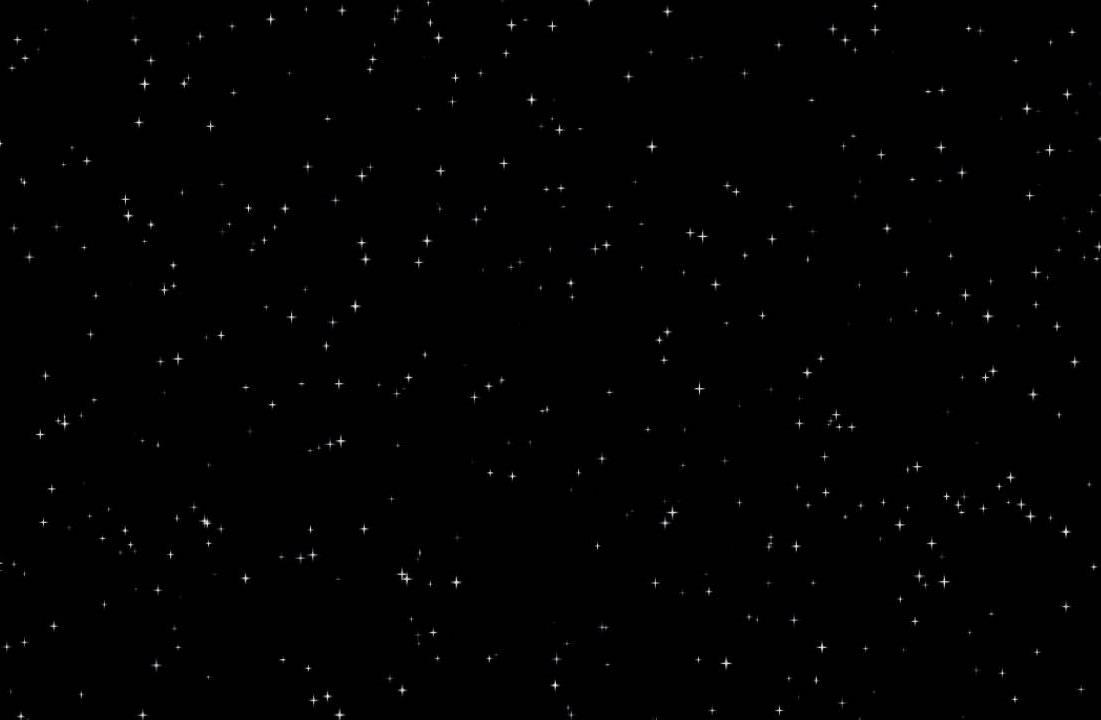 10. What was the monster called who came down from their cave once a year?
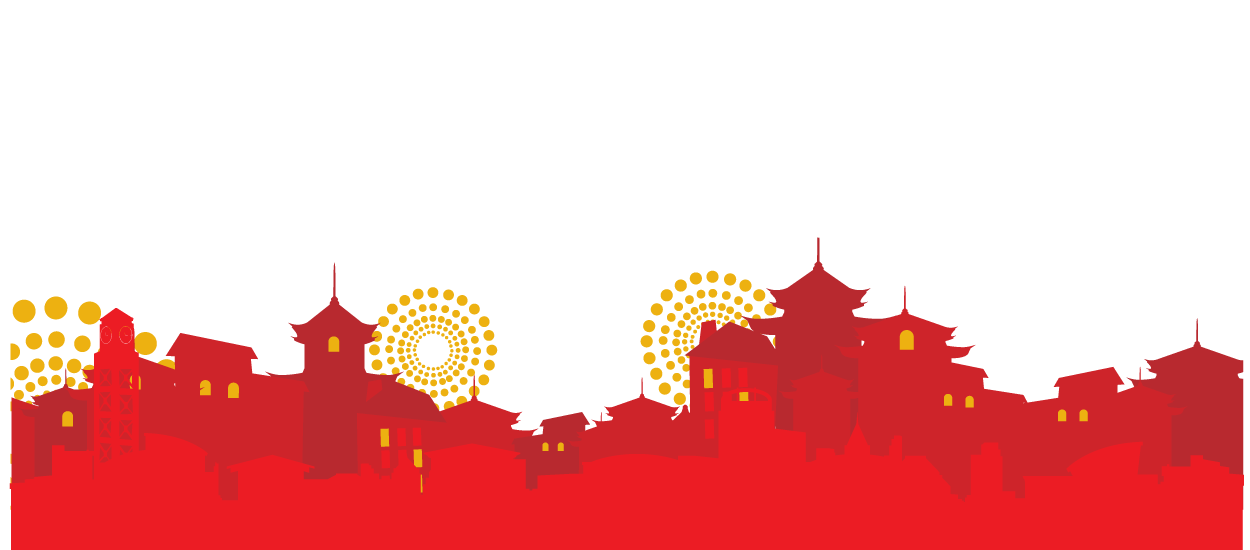 B. Simon
C. Nian
A. Kylie
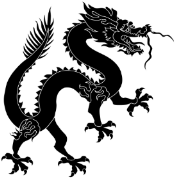 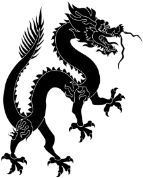 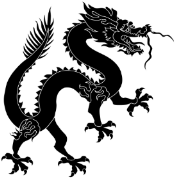 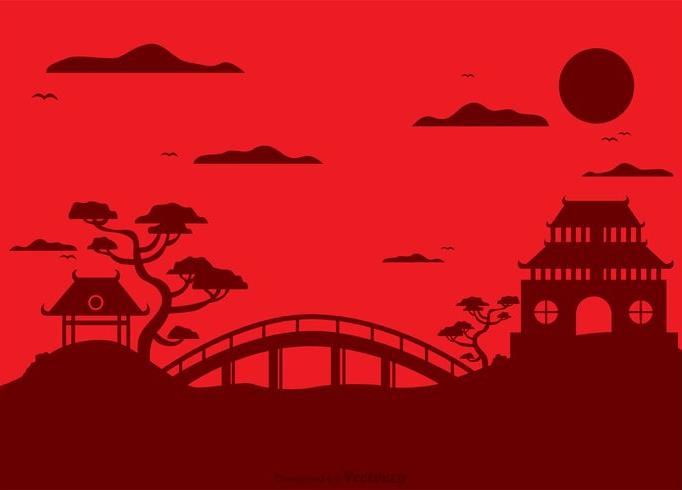 11. What colour do houses get painted at Chinese New Year?
C. Blue
A. Red
B. Green
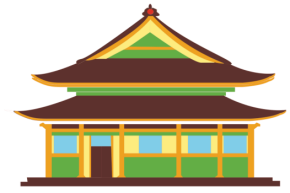 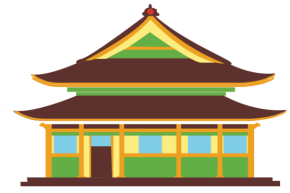 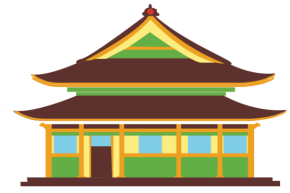 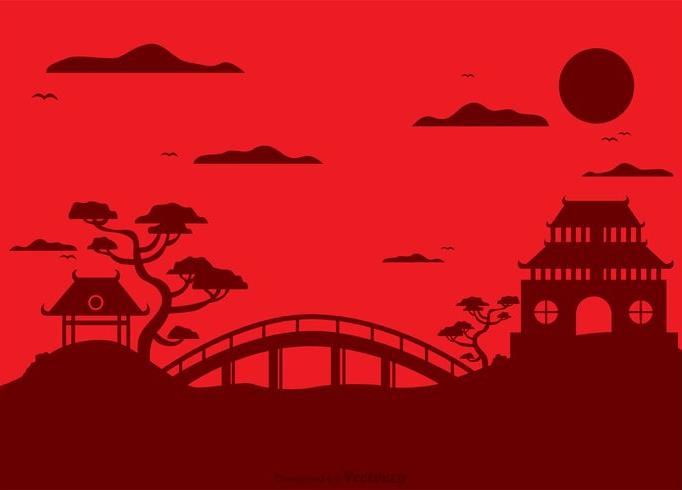 12. What do people hang up in their houses at Chinese New Year?
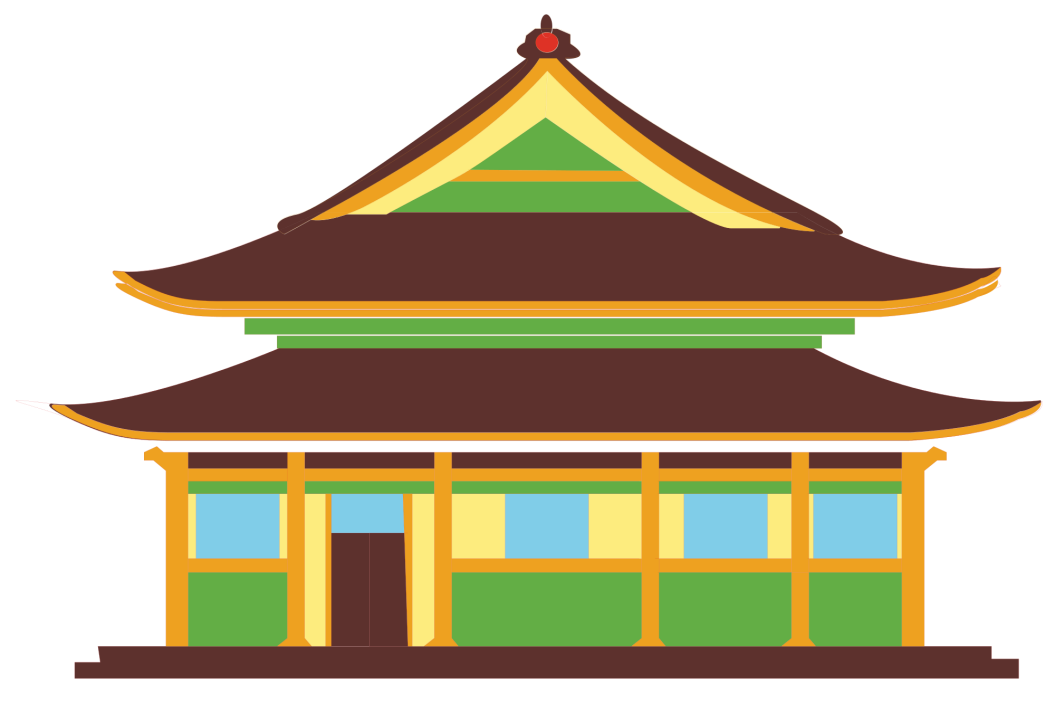 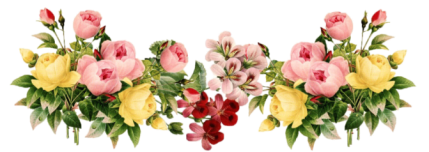 A. Flowers
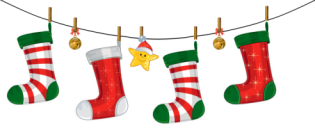 B. Christmas stockings
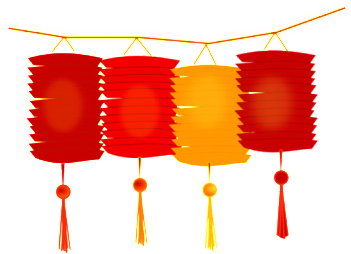 C. Lanterns
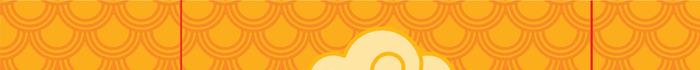 13. What can you feed a Chinese Lion for good luck?
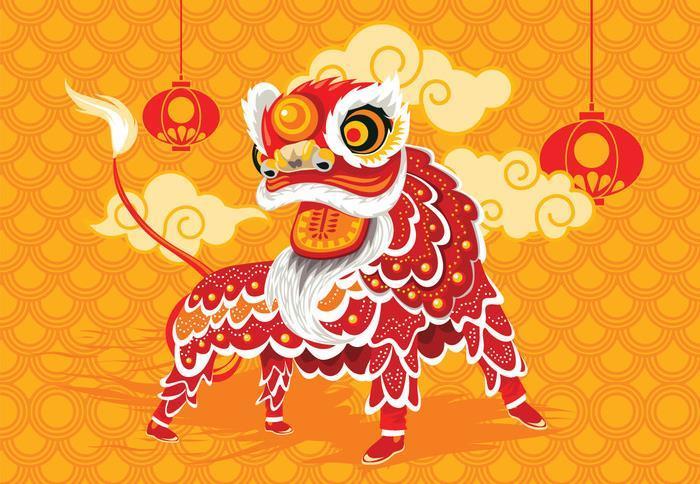 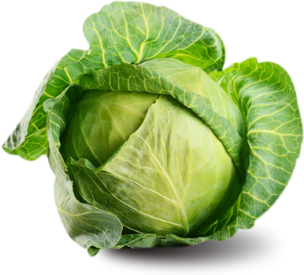 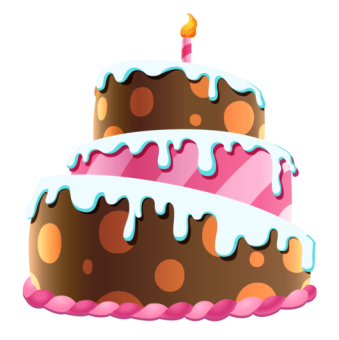 A. Cabbage
C. Cake
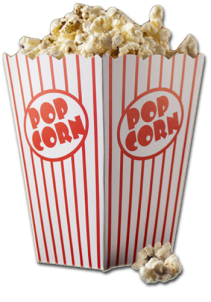 B. Popcorn
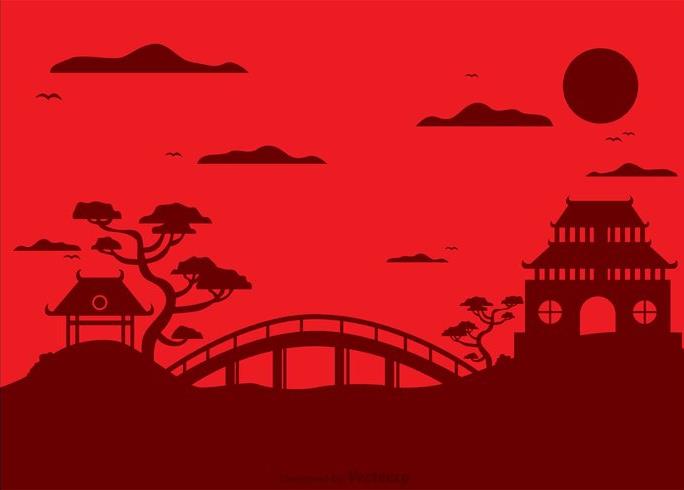 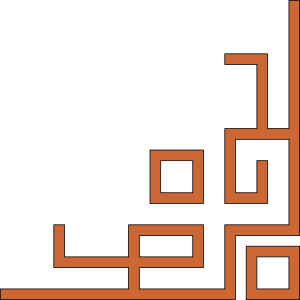 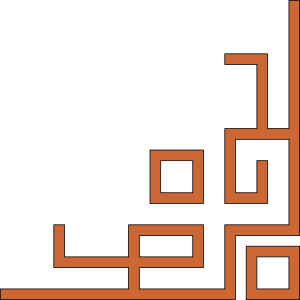 Chinese New Year Quiz
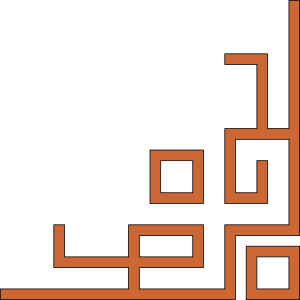 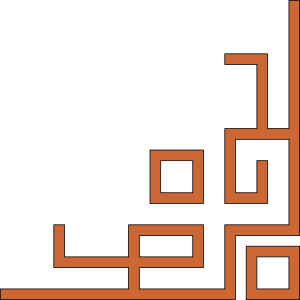 ANSWERS!
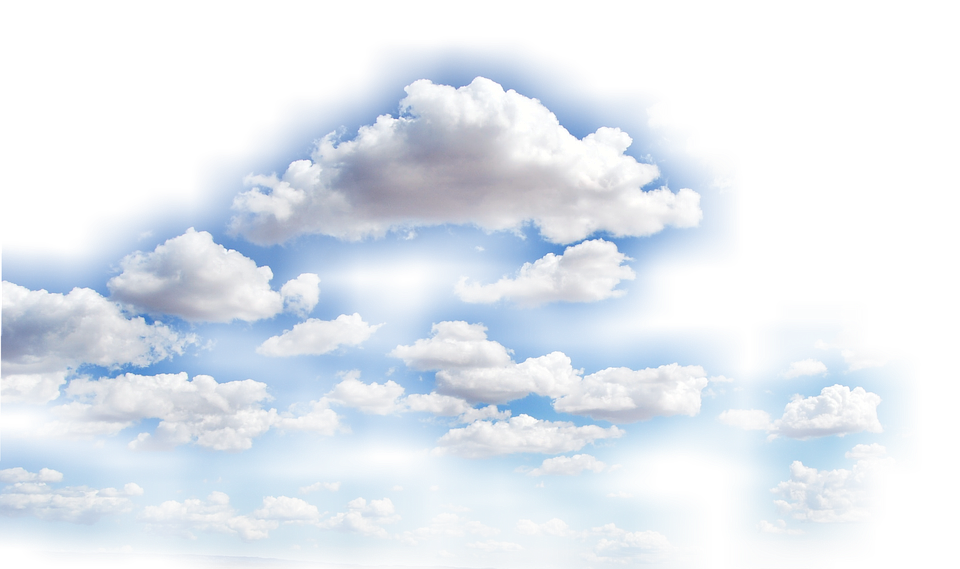 1. Where did the animals have their race?
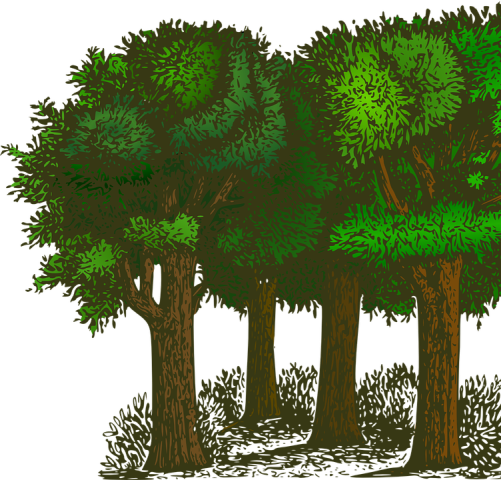 B. The sky
C. A forest
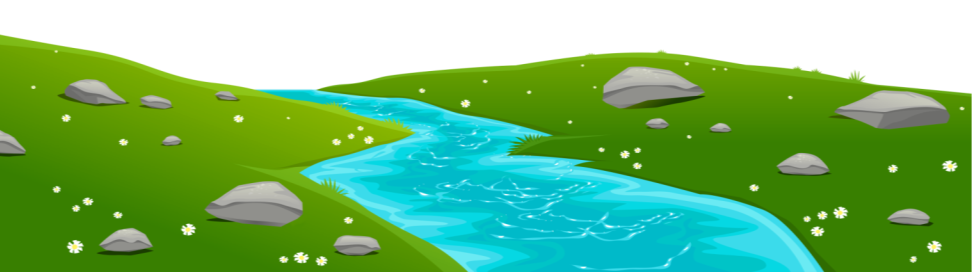 A. A river
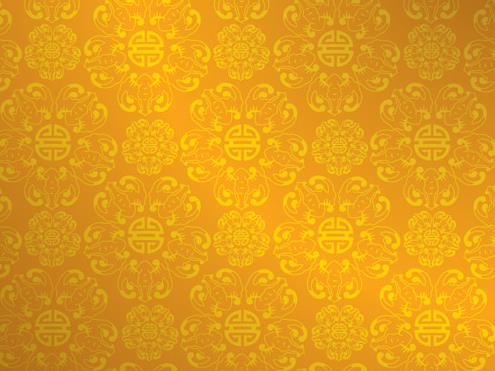 2. Why did the Emperor decide to have a race?
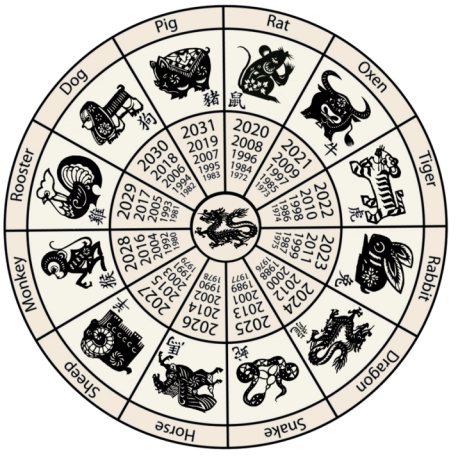 C. To name each year
A. For fun
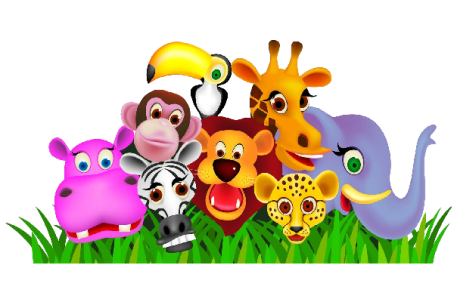 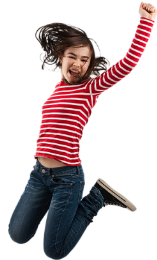 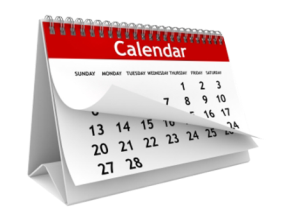 B. To keep the animals healthy
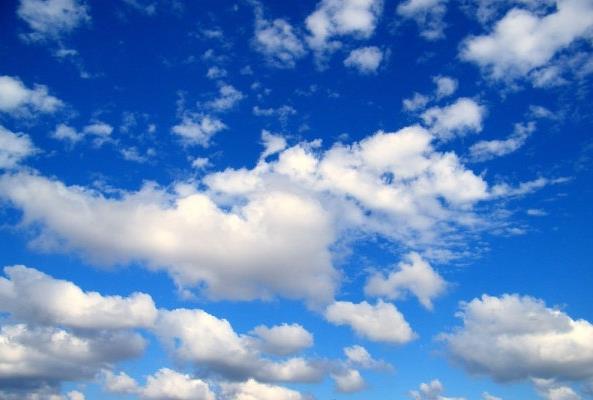 3. Who did the Rat push off the Ox’s back?
A. The Monkey
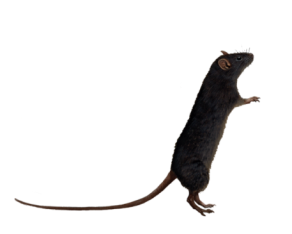 B. The Cat
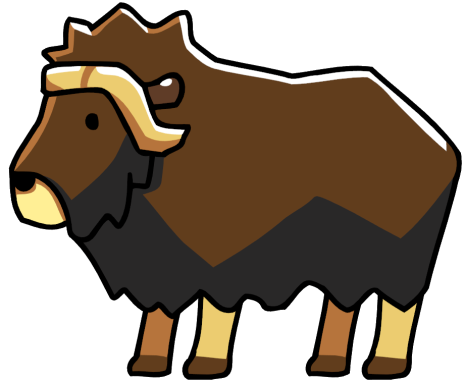 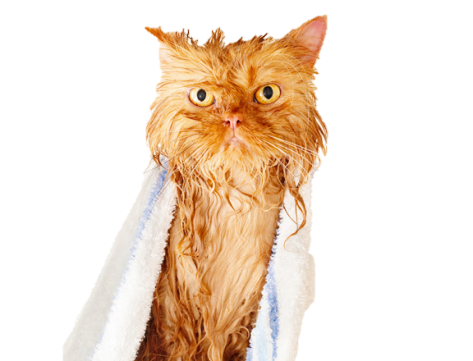 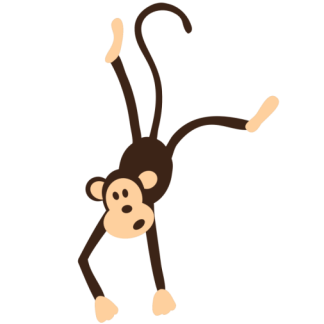 C. The Frog
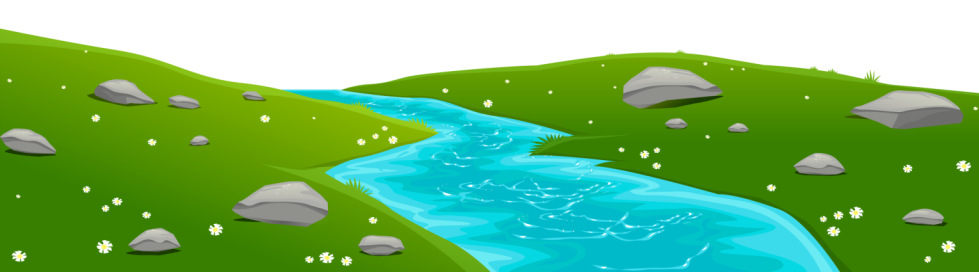 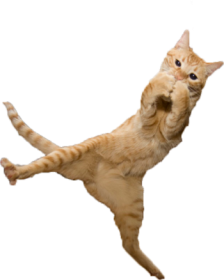 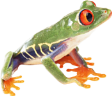 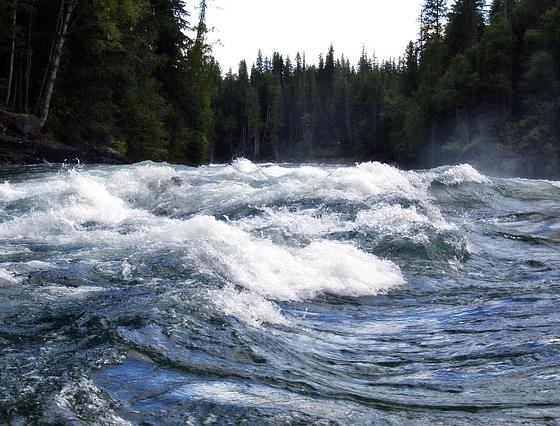 4. Which three animals made a raft together?
A. The Pig, Rabbit and Dog
B. The Rat, Tiger and Snake
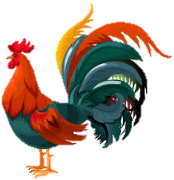 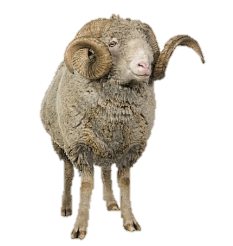 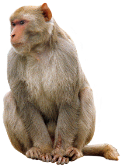 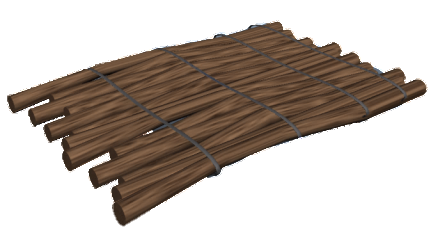 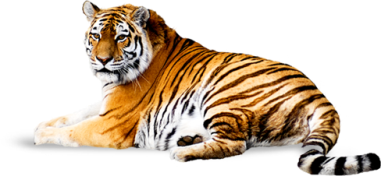 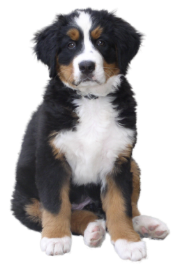 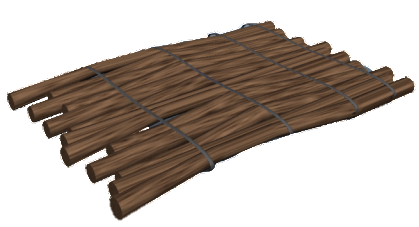 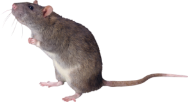 C. The Ram, Monkey and Cockerel
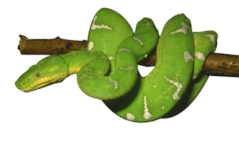 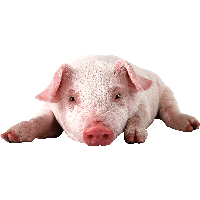 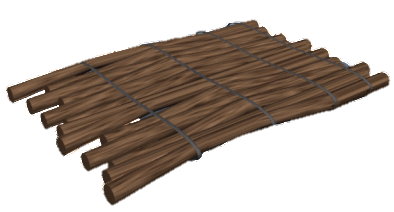 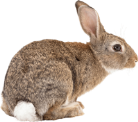 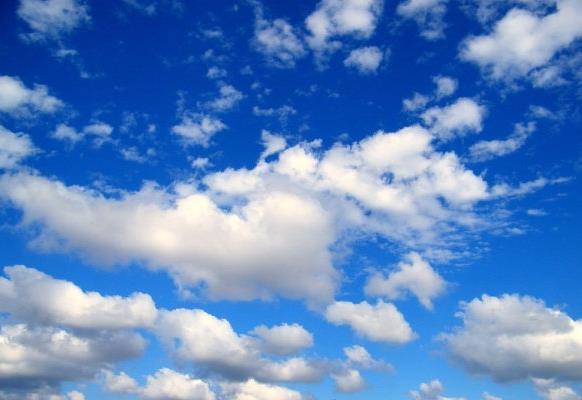 5. Which animal hopped across the river?
B. The Tiger
C. The Rabbit
A. The Cat
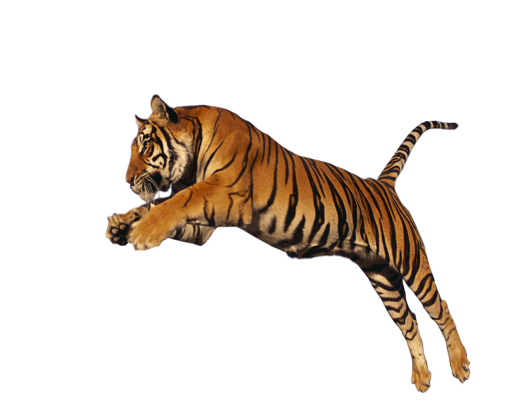 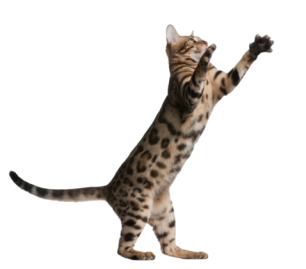 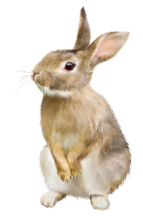 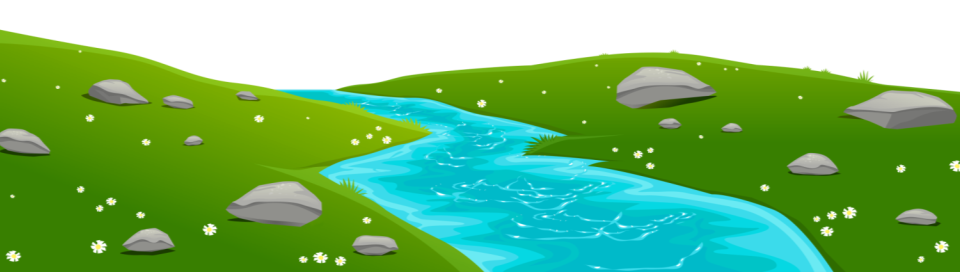 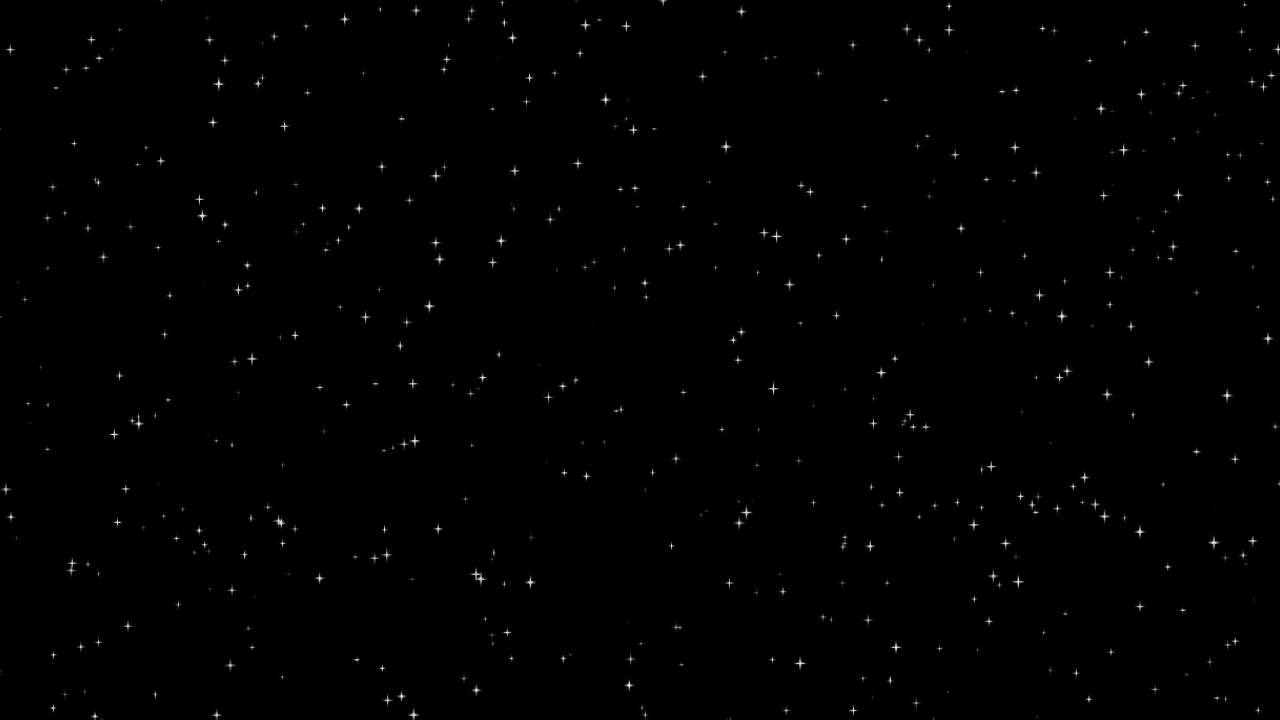 6. Which animal did not get a place in the race?
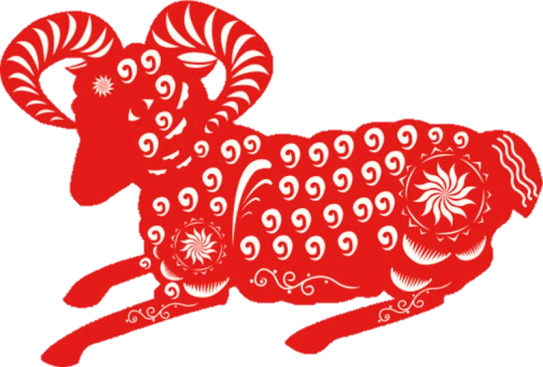 A. The Cat
C. The Rabbit
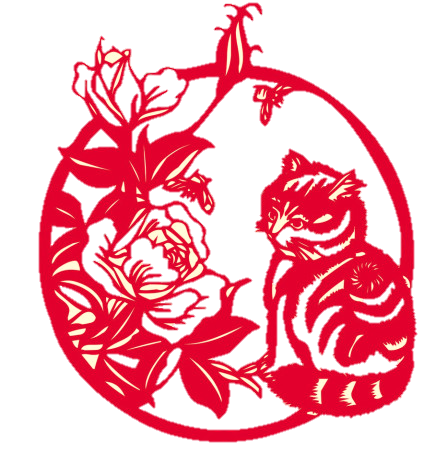 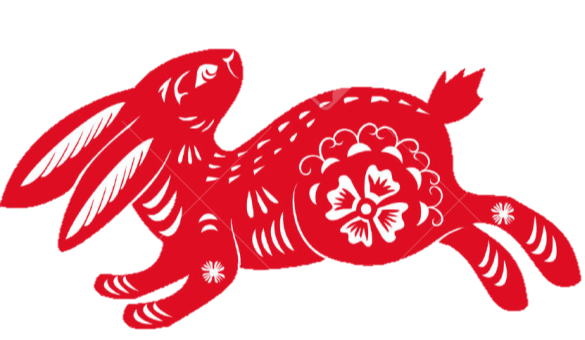 B. The Ram
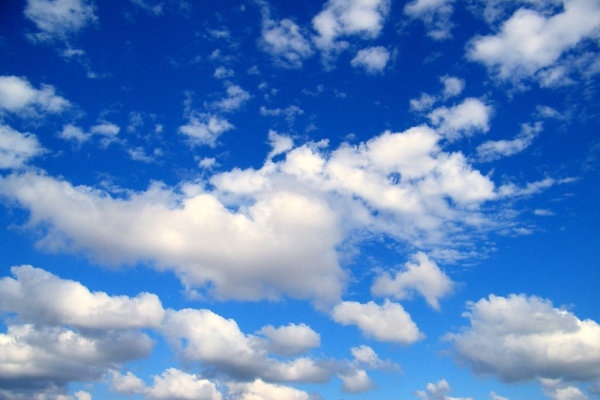 7. Which animal did the snake wrap them self around?
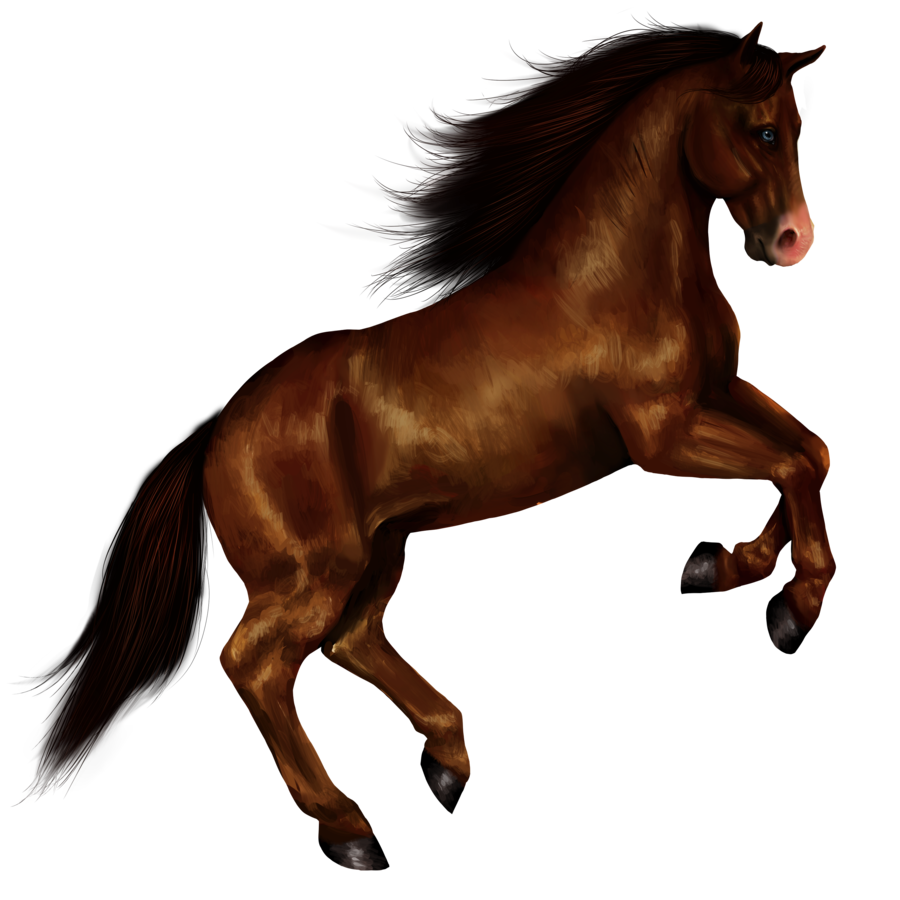 A. The Horse
B. The Ram
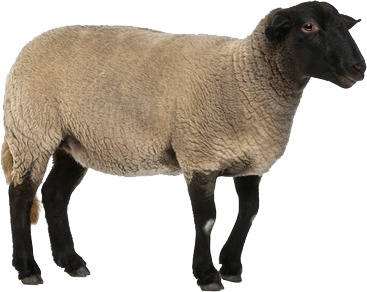 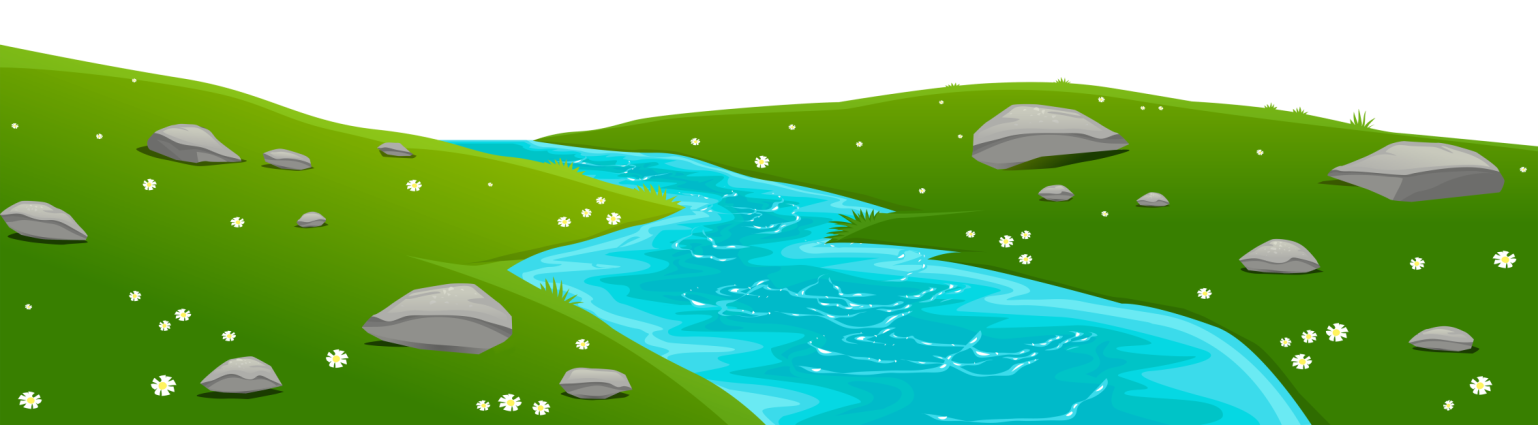 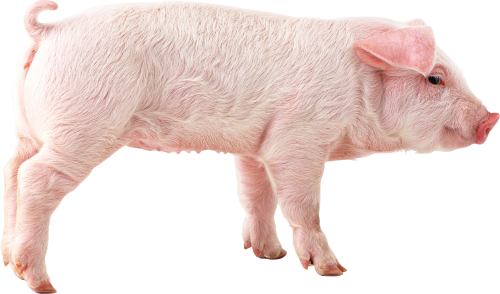 C. The Pig
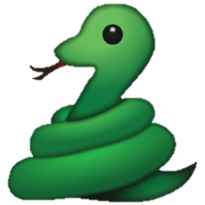 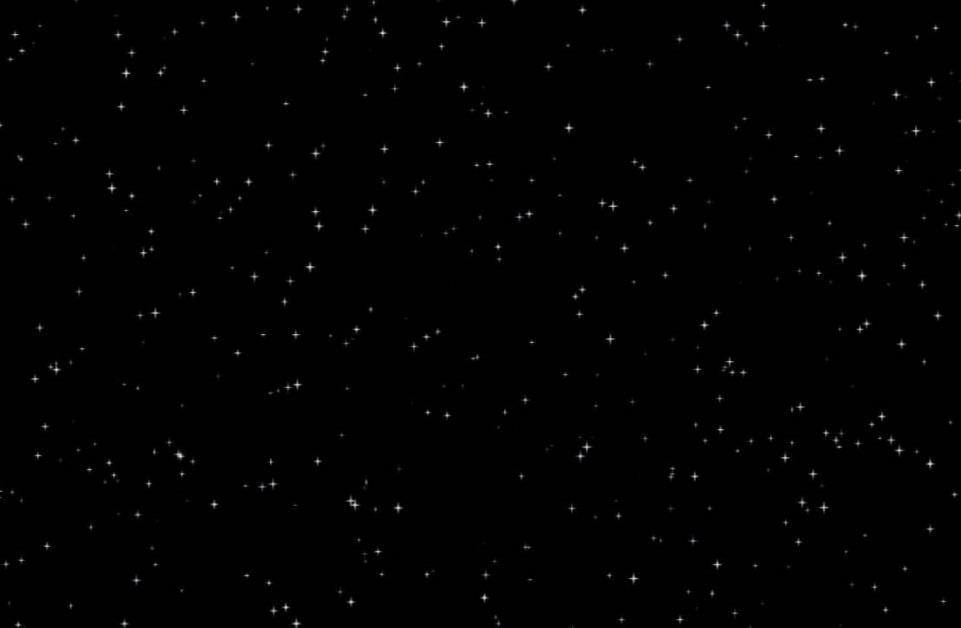 8. Which animal is the 2018 Zodiac?
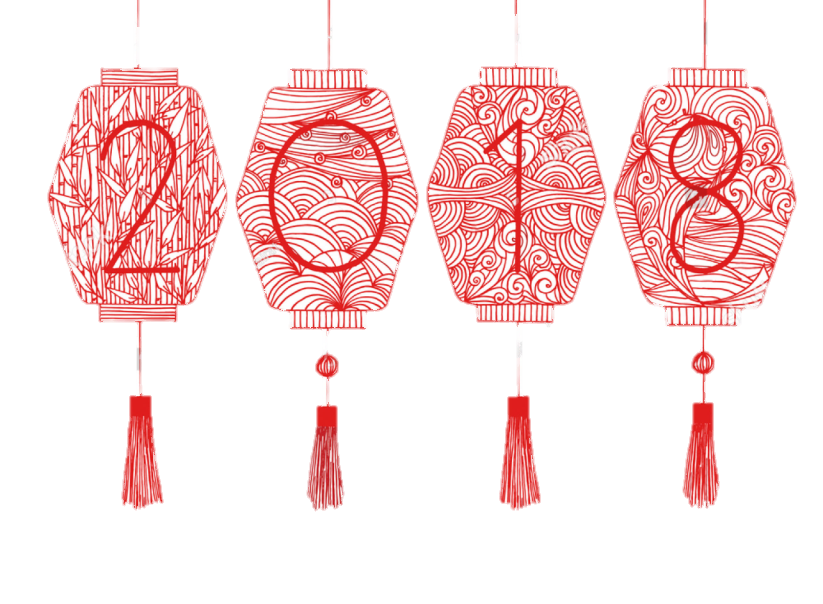 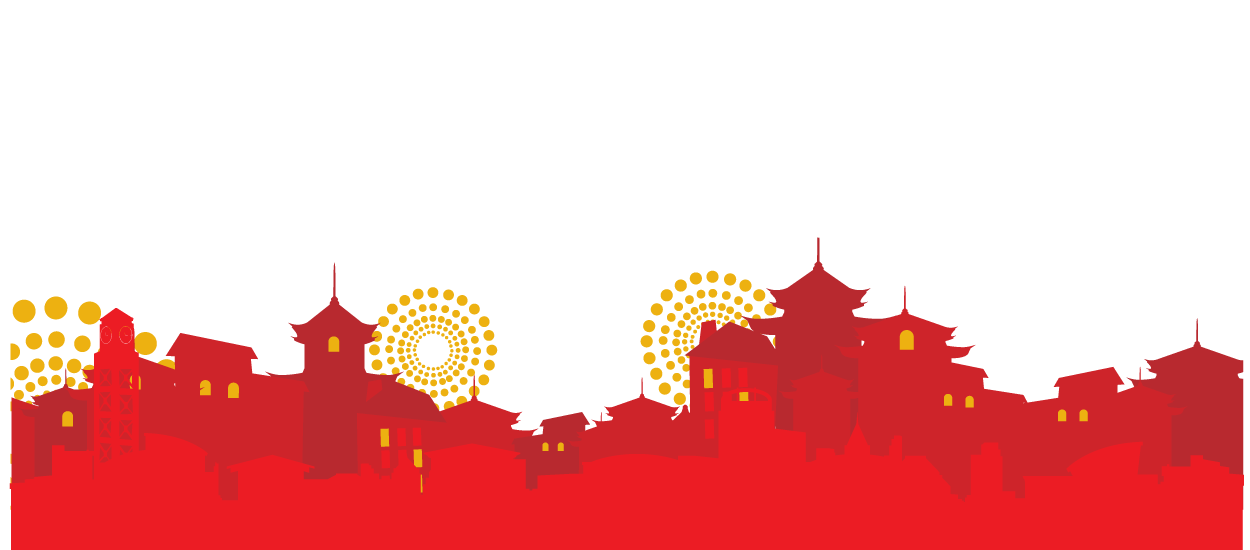 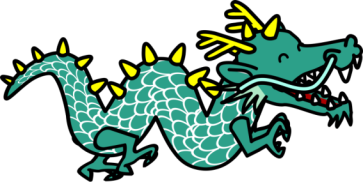 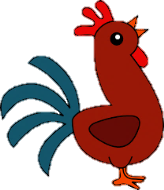 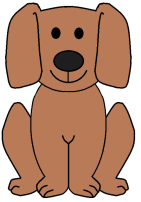 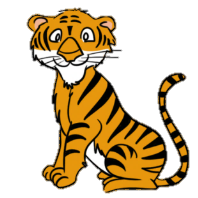 A. Tiger
C. Cockerel
B. Dog
D. Dragon
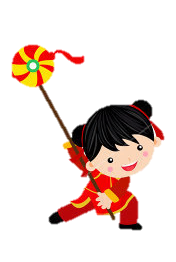 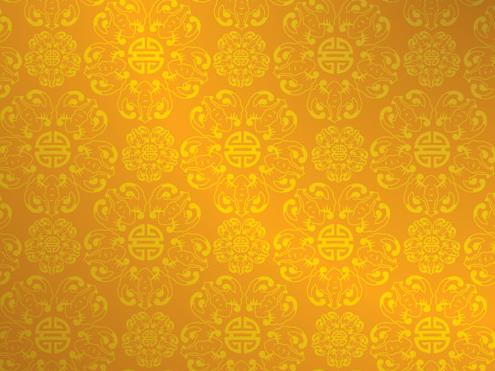 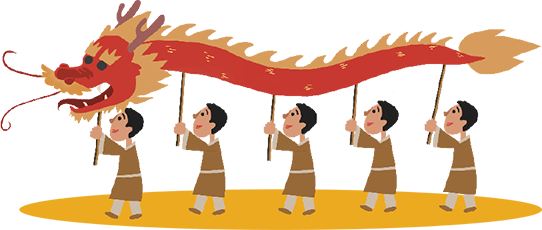 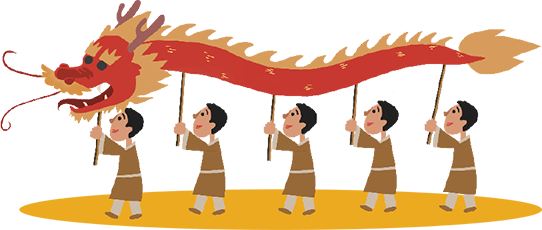 9. What does the dragon chase in the Dragon dance?
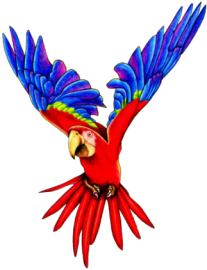 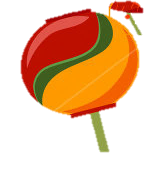 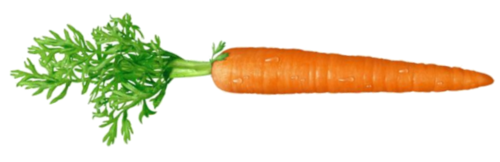 A. A beautiful parrot
B. A tasty carrot
C. The pearl of wisdom
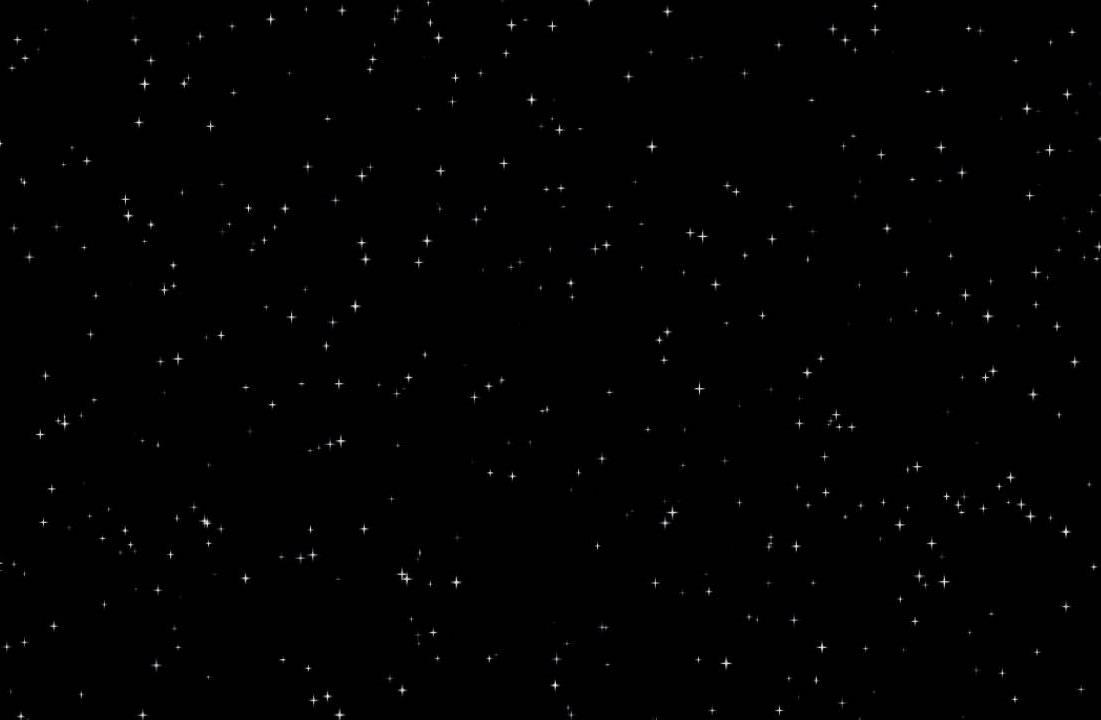 10. What was the monster called who came down from their cave once a year?
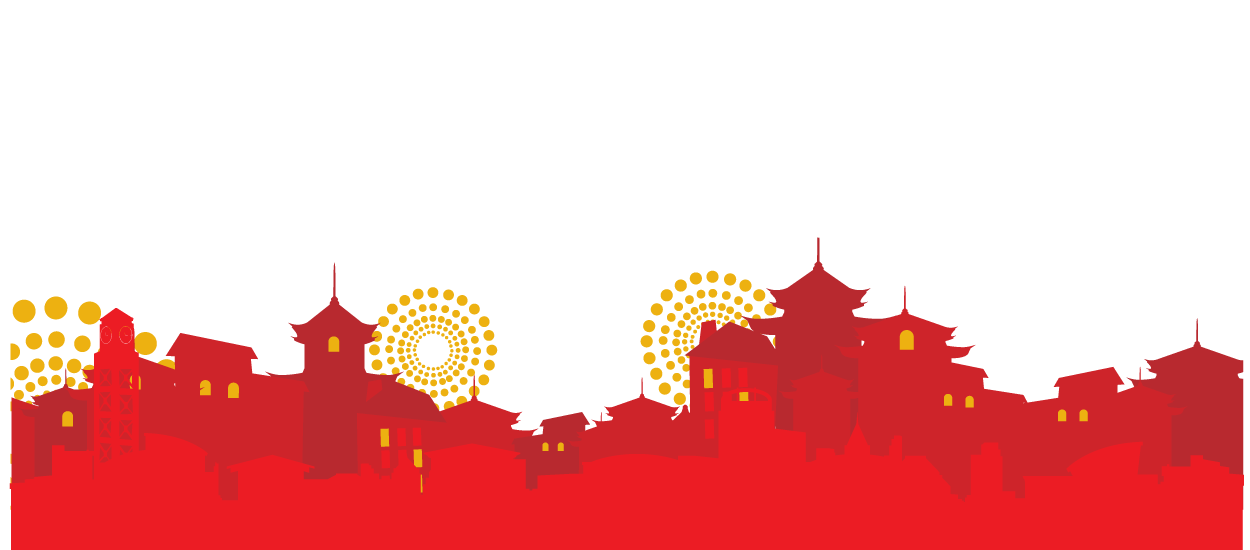 B. Simon
C. Nian
A. Kylie
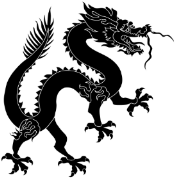 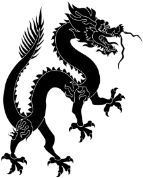 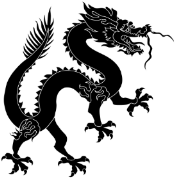 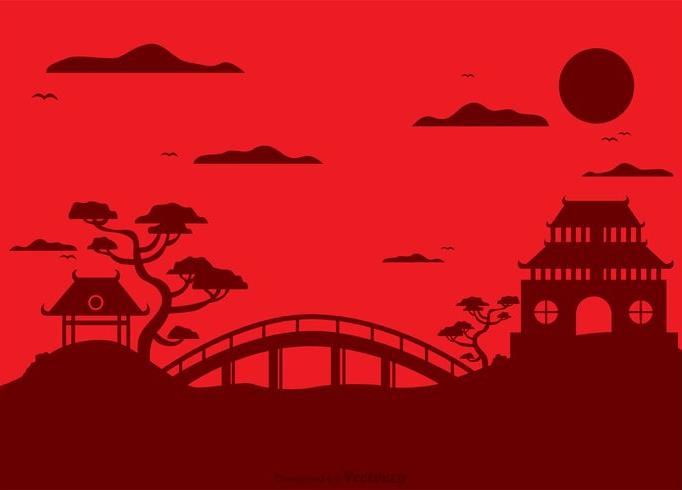 11. What colour do houses get painted at Chinese New Year?
C. Blue
A. Red
B. Green
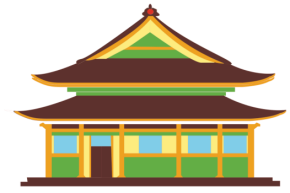 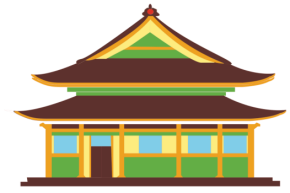 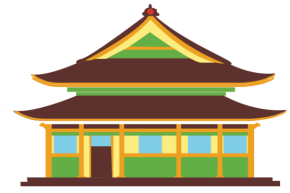 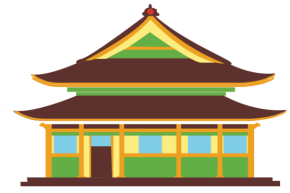 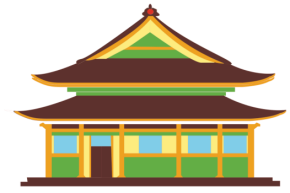 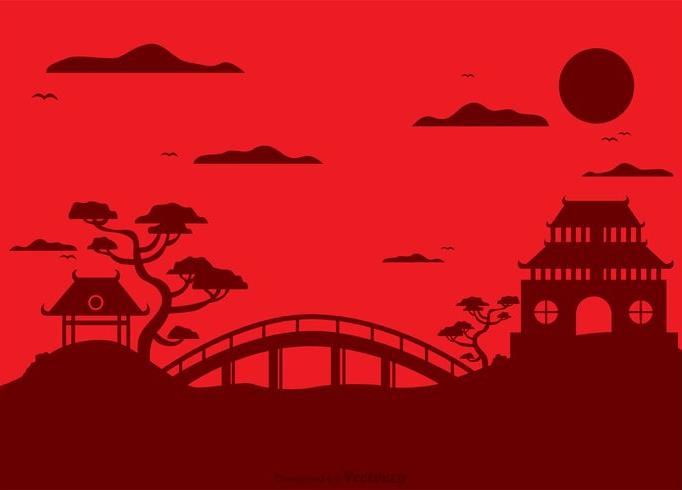 12. What do people hang up in their houses at Chinese New Year?
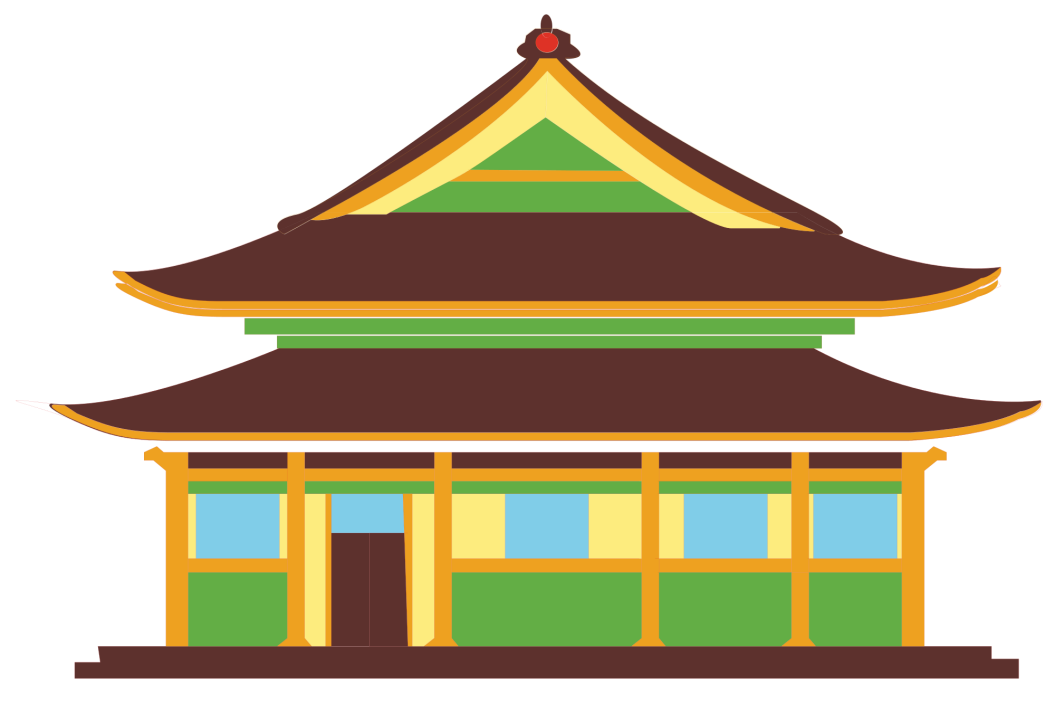 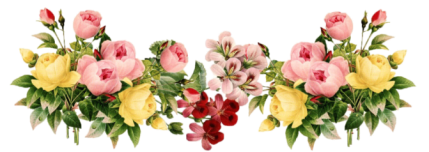 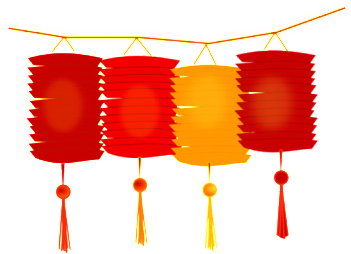 A. Flowers
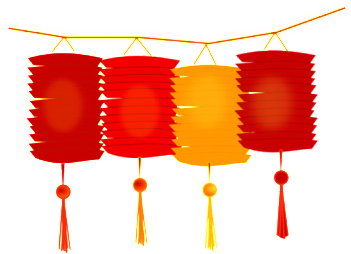 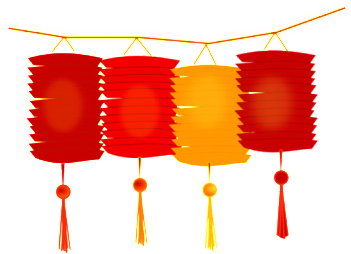 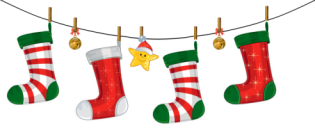 B. Christmas stockings
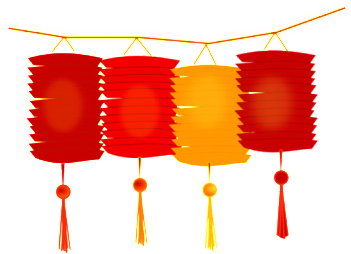 C. Lanterns
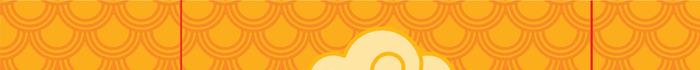 13. What can you feed a Chinese Lion for good luck?
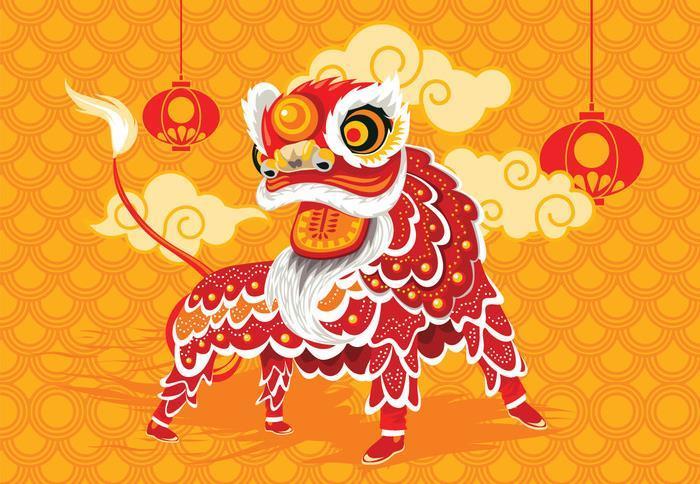 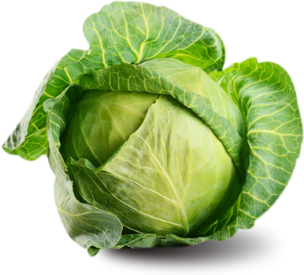 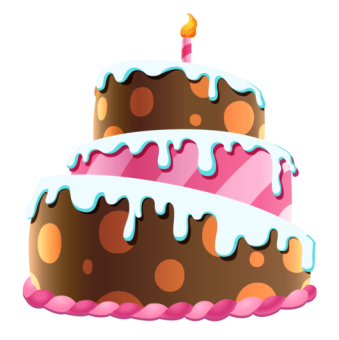 A. Cabbage
C. Cake
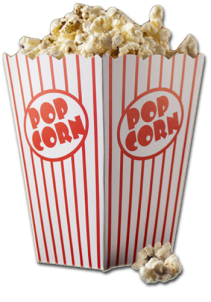 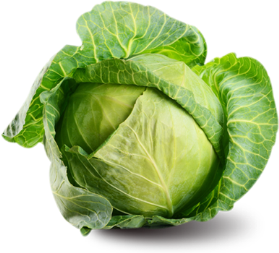 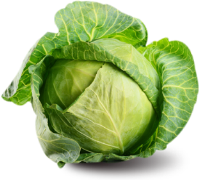 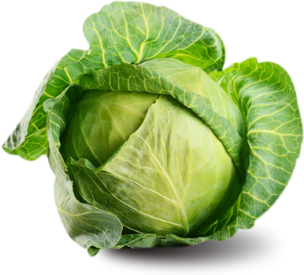 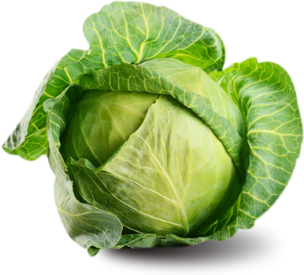 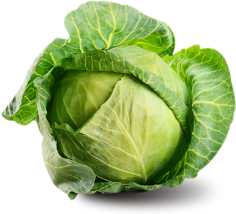 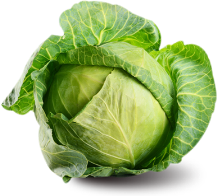 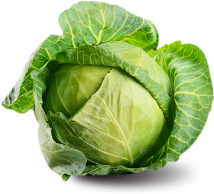 B. Popcorn
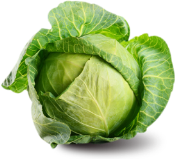 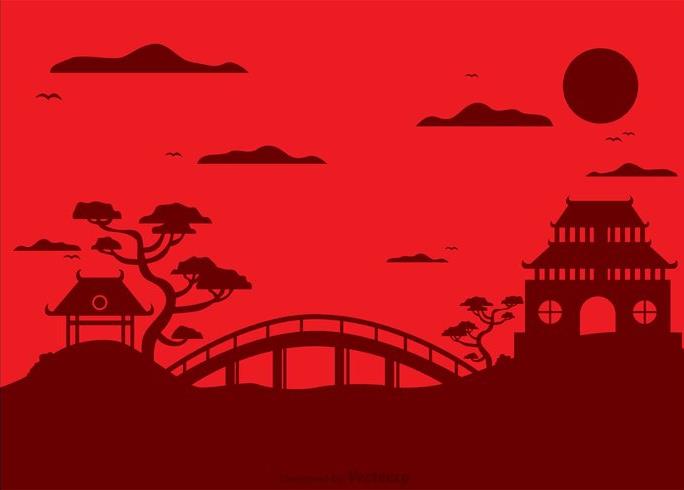 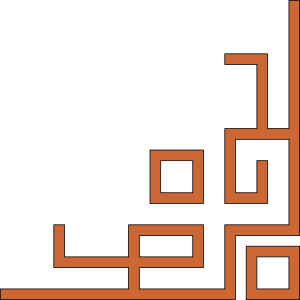 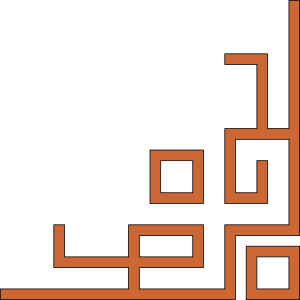 Well done and Happy New year!
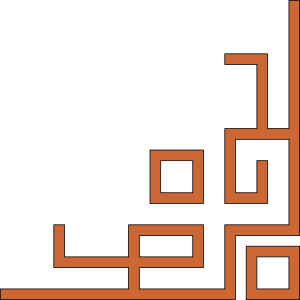 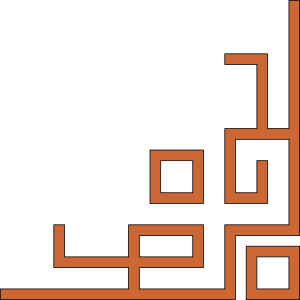